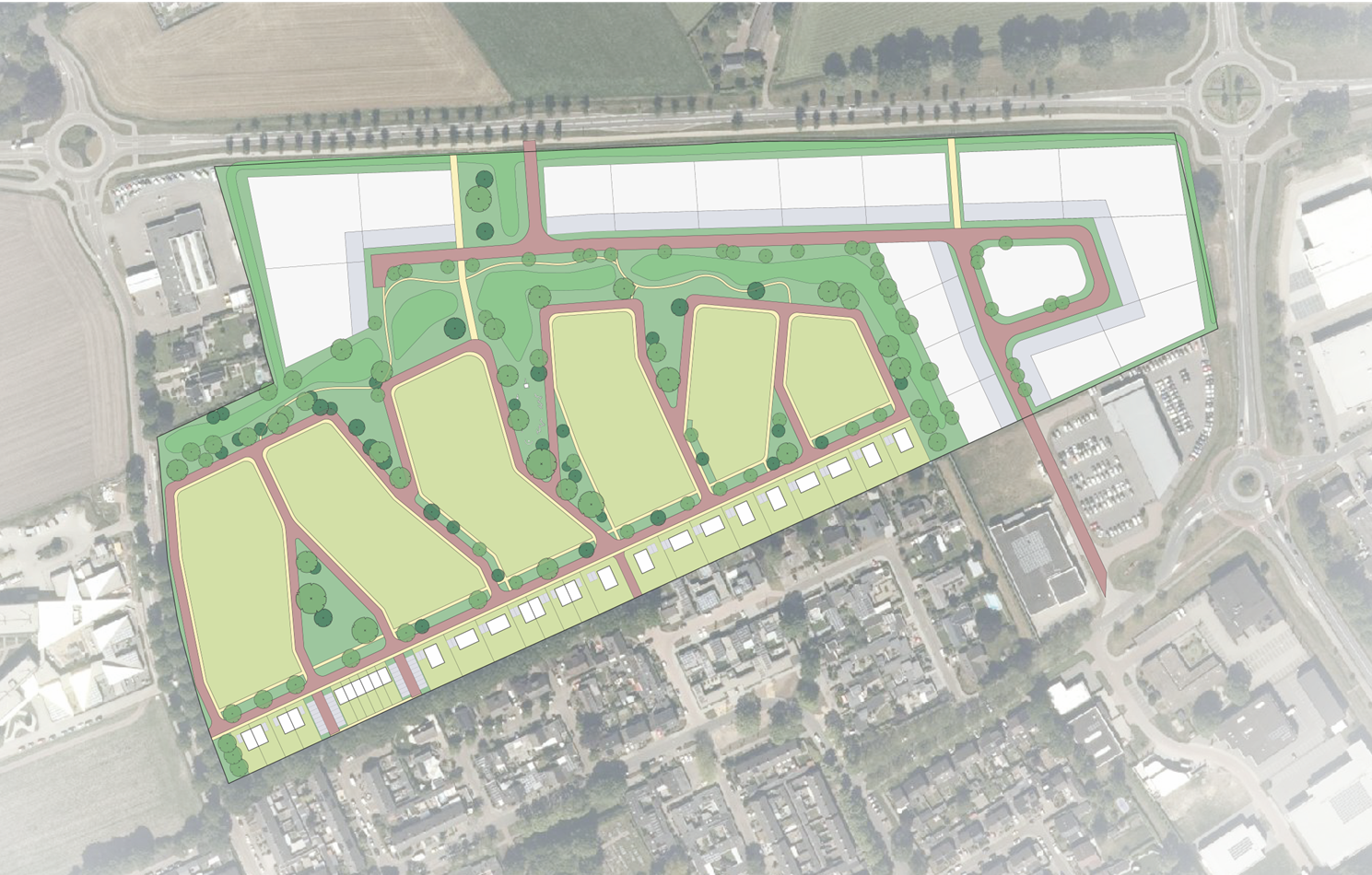 Someren-Noord
Infoavond omwonenden 
26 februari 2024
Agenda
- Korte terugblik
- Doel van de bijeenkomst 
- Proces en aanpak
- Vragen
Korte terugblik
1e infoavond op 26 juni 2023: globale schetsen, nog geen complete doelstelling, ophalen vragen, opmerkingen, suggesties. 
2e infoavond op 12 december 2023: wijziging uitgangspunten naar ca. 8 ha woningen, ca.4 ha bedrijventerrein, overzicht van aanpassingen schets n.a.v. vragen/opmerkingen/suggesties 26 juni 2023. 
Verzoek tot extra avond voor omwonenden
Ook extra bijeenkomsten voor starters en bedrijfsleven (recente mailing)
Korte terugblik
Korte terugblik
Doel van de bijeenkomst
Informeren en ophalen vragen, opmerkingen, suggesties 
Eerste deel presentatie
Tweede deel in groepen uit elkaar
Te bespreken onderwerpen in groepen:
Groen / water
Beleving (zowel huidige als toekomstige bewoners en gebruikers)
Ontsluiting
Overige aandachtspunten
Proces - aanpak
Uitgangspunten:
Overeenstemming met grondeigenaren noodzakelijk!
Ca. 8 ha woningbouw, ca. 4 ha bedrijventerrein
Afstand middels groenzone noodzakelijk tussen functies wonen en bedrijven (geen zone tussen huidige en nieuwe woningen)
Woondeal ZO Brabant uitgangspunt: vaste percentages betaalbaar (40%), middel (30%) en hoog segment  (30%), zowel huur als koop woningen.
Ruimte voor waterberging noodzakelijk
Ruimte voor burgerinitiatief (landschapspark)